Introduction to Computing Using Python
Recursion and Algorithm Development
Introduction to Recursion
Recursion Examples
Run Time Analysis
Search
Recursion
Introduction to Computing Using Python
>>> countdown(3)
3
2
1
0
-1
-2
...
-976
-977
-978
Traceback (most recent call last):
  File "<pyshell#61>", line 1, in <module>
    countdown(3)
  File "/Users/me/ch10.py", line 3, in countdown
    countdown(n-1)
...
 File "/Users/me/ch10.py", line 3, in countdown
    countdown(n-1)
  File "/Users/me/ch10.py", line 2, in countdown
    print(n)
RuntimeError: maximum recursion depth exceeded while calling a Python object
>>>
A recursive function is one that calls itself
def countdown(n):
        print(n)
        countdown(n-1)
What happens when we run countdown(3)?
ch10.py
The function calls
itself repeatedly until the system resources are exhausted
i.e., the limit on the size of the program stack is exceeded
In order for the function to terminate normally,  there must be a stopping condition
Recursion
Introduction to Computing Using Python
def countdown(n):
    'counts down to 0'
    if n <= 0:
        print('Blastoff!!!')
    else:
        print(n) 
        countdown(n-1)
Suppose that we really want this behavior
def countdown(n):
        print(n)
        countdown(n-1)
>>> countdown(3)
3
2
1
Blastoff!!!
>>> countdown(1)
1
Blastoff!!!
>>>
>>> countdown(3)
3
2
1
Blastoff!!!
>>> countdown(1)
1
Blastoff!!!
>>> countdown(0)
Blastoff!!!
>>>
>>> countdown(3)
3
2
1
Blastoff!!!
>>> countdown(1)
1
Blastoff!!!
>>> countdown(0)
Blastoff!!!
>>> countdown(-1)
Blastoff!!!
>>> countdown(3)
3
2
1
Blastoff!!!
>>>
ch10.py
In order for the function to terminate normally,  there must be a stopping condition
If n ≤ 0
    'Blastoff!!!' is printed
Recursion
Introduction to Computing Using Python
def countdown(n):
    'counts down to 0'
    if n <= 0:
        print('Blastoff!!!')
    else:
        print(n) 
        countdown(n-1)
Base case
A recursive function should consist of

One or more base cases which provide the stopping condition of the recursion

One or more recursive calls on input arguments that are “closer” to the base case
Recursive step
ch10.py
This will ensure that the recursive calls eventually get to the base case that will stop the execution
Recursive thinking
Introduction to Computing Using Python
def countdown(n):
    'counts down to 0'
    if n <= 0:
        print('Blastoff!!!')
    else:
        print(n) 
        countdown(n-1)
A recursive function should consist of

One or more base cases which provide the stopping condition of the recursion

One or more recursive calls on input arguments that are “closer” to the base case
ch10.py
Problem with input n
To count down from n to 0 …
… we print n and then count down from n-1 to 0
Subproblem with input n-1
So, to develop a recursive solution to a problem, we need to:

Define one or more bases cases for which the problem is solved directly

Express the solution of the problem in terms of solutions to subproblems of the problem (i.e., easier instances of the problem that are closer to the bases cases)
Recursive thinking
Introduction to Computing Using Python
We use recursive thinking to develop function vertical() that takes a non-negative integer and prints its digits vertically
First define the base case
The case when the problem is “easy”
Next, we construct the recursive step
When input n has two or more digits
First define the base case
The case when the problem is “easy”
When input n is a single-digit number
>>> vertical(7)
7
>>> vertical(3124)
3
1
2
4
>>> vertical(3124)
3
1
2
4
def vertical(n):
    'prints digits of n vertically'
    if n < 10:
        print(n)
    else:
        # to do
def vertical(n):
    'prints digits of n vertically'
    if n < 10:
        print(n)
    else:
        vertical(n//10)
        print(n%10)
Original problem with input n
To print the digits of n vertically …
… print all but the last digit of n and then print the last digit
Subproblem with input having one less digit than n
ch10.py
So, to develop a recursive solution to a problem, we need to:

Define one or more bases cases for which the problem is solved directly

Express the solution of the problem in terms of solutions to subproblems of the problem (i.e., easier instances of the problem that are closer to the bases cases)
The last digit of n:    n%10
The integer obtained by removing the last digit of n:    n//10
Exercise
Introduction to Computing Using Python
Implement recursive method reverse() that takes a nonnegative integer as input and prints its digits vertically, starting with the low-order digit.
>>> vertical(3124)
4
2
1
3
def reverse(n):
    'prints digits of n vertically starting with low-order digit'
    if n <10:          # base case: one digit number
        print(n)
    else:              # n has at least 2 digits
       print(n%10)     # prints last digit of n
       reverse(n//10)  # recursively print in reverse all but the last digit
Exercise
Introduction to Computing Using Python
Use recursive thinking to implement recursive function cheers() that, on integer input n, outputs n strings 'Hip ' followed by 'Hurray!!!'.
>>> cheers(0) 
Hurray!!! 
>>> cheers(1) 
Hip Hurray!!! 
>>> cheers(4) 
Hip Hip Hip Hip Hurray!!!
def cheers(n):
    if n == 0:
        print('Hurray!!!')
    else: # n > 0
        print('Hip', end=' ')
        cheers(n-1)
Exercise
Introduction to Computing Using Python
The factorial function has a natural recursive definition:




Implement function factorial() using recursion.
if
def factorial(n):
    'returns the factorial of integer n'
    if n == 0:               # base case
        return 1
    return factorial(n-1)*n  # recursive step when n > 1
Program stack
Introduction to Computing Using Python
1. def vertical(n):
2.     'prints digits of n vertically'
3.     if n < 10:
4.         print(n)
5.     else:
6.         vertical(n//10)
7.         print(n%10)
The execution of recursive function calls is supported by the program stack
just like regular function calls
>>> vertical(3124)
3
>>> vertical(4312)
>>> vertical(3124)
3
1
2
4
>>> vertical(3124)
3
1
>>> vertical(3124)
3
1
2
Program stack
n = 3124
vertical(n//10)








          

vertical(3124)
n = 3124









          

vertical(3124)
n = 3124
vertical(n//10)








          
print(n%10)
vertical(3124)
n = 312






          

vertical(312)
n = 312
vertical(n//10)





          

vertical(312)
n = 312
vertical(n//10)





          
print(n%10)
vertical(312)
n = 31
vertical(n//10)
              



vertical(31)
n = 31





vertical(31)
n = 31
vertical(n//10)
              


print(n%10)
vertical(31)
n = 3

vertical(3)
n = 3
print(n)
vertical(3)
A recursive number sequence pattern
Introduction to Computing Using Python
So far, the problems we have considered could have easily been solved without recursion, i.e., using iteration

We consider next several problems that are best solved recursively.
Consider function pattern() that takes a nonnegative integer as input and prints a corresponding number pattern
>>> pattern(0)
0 
>>>
>>> pattern(0)
0 
>>> pattern(1)
0 1 0 
>>> pattern(2)
0 1 0 2 0 1 0 
>>>
>>> pattern(0)
0 
>>> pattern(1)
0 1 0 
>>> pattern(2)
0 1 0 2 0 1 0 
>>> pattern(3)
0 1 0 2 0 1 0 3 0 1 0 2 0 1 0 
>>>
>>> pattern(0)
0 
>>> pattern(1)
0 1 0 
>>>
Base case: n == 0
Recursive step:
To implement pattern(2) …
To implement pattern(3) …
To implement pattern(n) …
… we need to execute pattern(1),
then print 2, 
and then execute pattern(1) again
… we need to execute pattern(2),
then print 3, 
and then execute pattern(2) again
… we need to execute pattern(n-1),
then print n, 
and then execute pattern(n-1)
def pattern(n):
    'prints the n-th pattern'
    if n == 0:           # base case
        print(0, end=' ')
    else:                # recursive step: n > 0
        
        # to do
def pattern(n):
    'prints the n-th pattern'
    if n == 0:           # base case
        print(0, end=' ')
    else:                # recursive step: n > 0
        pattern(n-1)         # print n-1st pattern
        print(n, end=' ')    # print n
        pattern(n-1)         # print n-1st pattern
A recursive graphical pattern
Introduction to Computing Using Python
We want to develop function koch()
that takes a nonnegative integer as input and returns a string containing pen drawing instructions
instructions can then be used by a pen drawing app such as turtle
The Koch curve
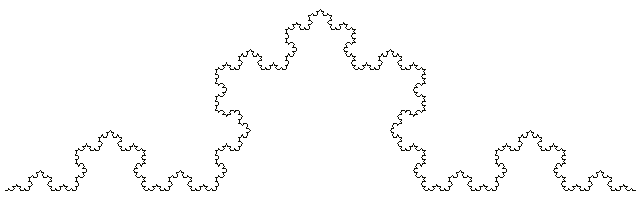 K5
Pen drawing instructions:
K0
F
Move forward
Draw K0
Rotate left 60°
Draw K0
Rotate right 120°
Draw K0
Rotate left 60°
Draw K0
Rotate left 60°
FLFRFLF
K1
K1 contains 4 copies of K0
Rotate right 120°
K2
K2 contains 4 copies of K1
FLFRFLF FLFRFLF FLFRFLF FLFRFLF
FLFRFLFLFLFRFLFRFLFRFLFLFLFRFLF
FLFRFLFLFLFRFLFRFLFRFLFLFLFRFLFLFLFRFLFLFLFRFLFRFLFRFLFLFLFRFLFRFLFRFLFLFLFRFLFRFLFRFLFLFLFRFLFLFLFRFLFLFLFRFLFRFLFRFLFLFLFRFLF
K3
K3 contains 4 copies of K2
A recursive graphical pattern
Introduction to Computing Using Python
We want to develop function koch()
that takes a nonnegative integer as input and returns a string containing pen drawing instructions
instructions can then be used by a pen drawing app such as turtle
>>> koch(0)
'F'
>>> koch(1)
'FLFRFLF'
>>> koch(2)
'FLFRFLFLFLFRFLFRFLFRFLFLFLFRFLF'
>>> koch(3)
'FLFRFLFLFLFRFLFRFLFRFLFLFLFRFLFLFLFRFLFLFLFRFLFRFLFRFLFLFLFRFLFRFLFRFLFLFLFRFLFRFLFRFLFLFLFRFLFLFLFRFLFLFLFRFLFRFLFRFLFLFLFRFLF'
Base case:  n == 0
Recursive step: n > 0
Run koch(n-1) and use obtained instructions to  construct instructions for koch(n-1)
def koch(n):
    'returns directions for drawing curve Koch(n)'
    if n==0:
        return 'F'
    # recursive step: to do
def koch(n):
    'returns directions for drawing curve Koch(n)'
    if n==0:
        return 'F'
    # recursive step: get directions for Koch(n-1)
    tmp = koch(n-1)
    # use them to construct directions for Koch(n)
    return tmp+'L'+tmp+'R'+tmp+'L'+tmp
def koch(n):
    'returns directions for drawing curve Koch(n)'
    if n==0:
        return 'F'
    # recursive step: get directions for Koch(n-1)
    # use them to construct directions for Koch(n)
    return koch(n-1)+'L'+koch(n-1)+'R'+koch(n-1)+'L'+koch(n-1)
inefficient!
A recursive graphical pattern
Introduction to Computing Using Python
from turtle import Screen, Turtle
def drawKoch(n):
    '''draws nth Koch curve using instructions from function koch()'''

    s = Screen()              # create screen
    t = Turtle()              # create turtle    
    directions = koch(n)      # obtain directions to draw Koch(n)

    for move in directions:   # follow the specified moves
        if move == 'F':
            t.forward(300/3**n)   # forward move length, normalized 
        if move == 'L':
            t.lt(60)              # rotate left 60 degrees
        if move == 'R':
            t.rt(120)             # rotate right 60 degrees
    s.bye()

def koch(n):
    'returns directions for drawing curve Koch(n)'
    if n==0:
        return 'F'
    # recursive step: get directions for Koch(n-1)
    tmp = koch(n-1)
    # use them to construct directions for Koch(n)
    return tmp+'L'+tmp+'R'+tmp+'L'+tmp
Scanning for viruses
Introduction to Computing Using Python
Recursion can be used to scan files for viruses
A virus scanner systematically looks at every file in the filesystem and prints the names of the files that 
contain a known 
computer virus signature
test
virus names
virus signatures
fileA.txt
folder2
folder1
>>> signatures = {'Creeper':'ye8009g2h1azzx33', 
'Code Red':'99dh1cz963bsscs3',
'Blaster':'fdp1102k1ks6hgbc'}
>>>
>>> signatures = {'Creeper':'ye8009g2h1azzx33', 
'Code Red':'99dh1cz963bsscs3',
'Blaster':'fdp1102k1ks6hgbc'}
>>> scan('test', signatures) 
test/fileA.txt, found virus Creeper 
test/folder1/fileB.txt, found virus Creeper 
test/folder1/fileC.txt, found virus Code Red 
test/folder1/folder11/fileD.txt, found virus Code Red 
test/folder2/fileD.txt, found virus Blaster 
test/folder2/fileE.txt, found virus Blaster
fileC.txt
folder11
fileE.txt
fileB.txt
fileD.txt
pathname
fileD.txt
dictionary mapping virus names to their signatures
Scanning for viruses
Introduction to Computing Using Python
Base case: pathname refers to a regular file

What to do? Open the file and check whether it contains any virus signature
Base case: pathname refers to a regular file

What to do?
Base case:
test
fileA.txt
folder2
folder1
Recursive step: pathname refers to a folder

What do do? Call scan() recursively on every item in the folder
def scan(pathname, signatures):
    '''recursively scans all files
       contained, directly or indirectly,
       in the folder pathname'''

...
Recursive step:
Recursive step: pathname refers to a folder

What do do?
fileC.txt
folder11
fileE.txt
fileB.txt
fileD.txt
fileD.txt
Scanning for viruses
Introduction to Computing Using Python
Function listdir() from Standard Library module os returns the list of items in a folder
import os
def scan(pathname, signatures):
    'scans all files contained, directly or indirectly, in folder pathname'

    for item in os.listdir(pathname): # for every file or folder in folder pathname 

        # create pathname for item
        # to do



        try:    # recursive step: blindly do recursion on pathname itemPathName

            scan(itemPathName, signatures)

        except: # base case: exception means that itemPathName refers to a file

            for virus in signatures:
                # check if file itemPathName has the virus signature
                if open(itemPathName).read().find(signatures[virus]) >= 0:
                    print('{}, found virus {}'.format(itemPathName, virus))
ch10.py
Relative pathnames
Introduction to Computing Using Python
home
When we run
ch10.py
>>> scan('test', signatures)
the assumption is that the current working directory is a folder (say, home) that contains both ch10.py and folder test
test
When pathname is 'test' in
fileA.txt
folder2
folder1
for item in os.listdir(pathname):
the value of item will (successively) be folder1, fileA.txt, and folder2
fileC.txt
folder11
fileE.txt
fileB.txt
fileD.txt
Why can’t we make recursive call                                                                   ?
scan(item, signatures)
Because folder1, fifleA.txt, and folder2 are not in the current working directory (home)
fileD.txt
The recursive calls should be made on pathname/item (on UNIX-like machines)
The recursive calls should be made on pathname\item (on Windows machines)
Scanning for viruses
Introduction to Computing Using Python
Function join() from Standard Library module os.path joins a pathname with a relative pathname
import os
def scan(pathname, signatures):
    'scans all files contained, directly or indirectly, in folder pathname'

    for item in os.listdir(pathname): # for every file or folder in folder pathname 

        # create pathname for item
        # itemPathName = pathname + '/' + item         # Mac only
        # itemPathName = pathname + '\' + item         # Windows only
        itemPathName = os.path.join(pathname, item)    # any OS

        try:    # recursive step: blindly do recursion on pathname itemPathName

            scan(itemPathName, signatures)

        except: # base case: exception means that itemPathName refers to a file

            for virus in signatures:
                # check if file itemPathName has the virus signature
                if open(itemPathName).read().find(signatures[virus]) >= 0:
                    print('{}, found virus {}'.format(itemPathName, virus))
ch10.py
Fibonacci sequence
Introduction to Computing Using Python
Recall the Fibonacci number sequence
1
1
2
3
5
8
13
21
34
55
. . .
+
+
+
+
+
+
+
+
>>> rfib(0)
1
>>> rfib(1)
1
>>> rfib(2)
2
>>> rfib(5)
8
There is a natural recursive definition for the n-th Fibonacci number:
Use recursion to implement function rfib() that returns the n-th Fibonacci number
def rfib(n):
    'returns n-th Fibonacci number'
    if n < 2:          # base case
        return 1
    # recursive step
    return rfib(n-1) + rfib(n-2)
Let’s test it
>>> rfib(20)
10946
>>> rfib(50)
>>> rfib(20)
10946
>>> rfib(50)
(minutes elapse)
Why is it taking so long???
Fibonacci sequence
Introduction to Computing Using Python
Let’s illustrate the recursive calls made during the execution of rfib(n)
rfib(n)
rfib(n-1)
rfib(n-2)
rfib(n-3)
rfib(n-3)
rfib(n-2)
rfib(n-3)
rfib(n-3)
rfib(n-4)
and so on …
rfib(n-3)
rfib(n-4)
rfib(n-3)
def rfib(n):
    'returns n-th Fibonacci number'
    if n < 2:          # base case
        return 1
    # recursive step
    return rfib(n-1) + rfib(n-2)
The same recursive calls are being
made again and again
A huge waste!
Fibonacci sequence
Introduction to Computing Using Python
Compare the performance iterative fib() with recursive rfib(n)
Recursion is not always the right approach
instantaneous
def fib(n):
    'returns n-th Fibonacci number'
    previous = 1
    current = 1
    i = 1    # index of current Fibonacci number

    # while current is not n-th Fibonacci number
    while i < n: 
        previous, current = current, previous+current
        i += 1
    return current
>>> fib(50)
20365011074
>>> fib(500)
225591516161936330872512695036072072046011324913758190588638866418474627738686883405015987052796968498626
>>>
def rfib(n):
    'returns n-th Fibonacci number'
    if n < 2:          # base case
        return 1
    # recursive step
    return rfib(n-1) + rfib(n-2)
>>> rfib(20)
10946
>>> rfib(50)
(minutes elapse)
Algorithm analysis
Introduction to Computing Using Python
There are usually several approaches (i.e., algorithms) to solve a problem.
Which one is the right one? the best?
Typically, the one that is fastest (for all or at least most real world inputs)
How can we tell which algorithm is the fastest?
How can we tell which algorithm is the fastest?
theoretical analysis
How can we tell which algorithm is the fastest?
theoretical analysis
experimental analysis
import time
def timing(func, n):
    'runs func on input n'

    start = time.time()        # take start time
    func(funcInput)            # run func on n
    end = time.time()          # take end time

    return end - start         # return execution time
This experiment only compares the performance of fib() and rfib() for input 30

To get a better sense of the relative performance of fib() and rfib() we should time them both using a range of input values
e.g., 30, 32, 34, …, 40
>>> timing(fib, 30)
1.1920928955078125e-05
>>> timing(rfib, 30)
0.7442440986633301
0.00000119… seconds
0.744… seconds
Algorithm analysis
Introduction to Computing Using Python
def timingAnalysis(func, start, stop, inc, runs):
    '''prints average run-times of function func on inputs of
       size start, start+inc, start+2*inc, ..., up to stop'’’
    for n in range(start, stop, inc):  # for every input size n
        acc=0.0                        # initialize accumulator
        for i in range(runs):       # repeat runs times:
            acc += timing(func, n)      # run func on input size n
                                        # and accumulate run-times
        # print average run times for input size n
        formatStr = 'Run-time of {}({}) is {:.7f} seconds.'
        print(formatStr.format(func.__name__,n,acc/runs))
>>> timingAnalysis(rfib, 30, 41, 2, 5)
Run-time of rfib(30) is 0.7410099 seconds.
Run-time of rfib(32) is 1.9761698 seconds.
Run-time of rfib(34) is 5.6219893 seconds.
Run-time of rfib(36) is 13.5359141 seconds.
Run-time of rfib(38) is 35.9763714 seconds.
Run-time of rfib(40) is 91.5498876 seconds.
>>> timingAnalysis(fib, 30, 41, 2, 5)
Run-time of fib(30) is 0.0000062 seconds.
Run-time of fib(32) is 0.0000072 seconds.
Run-time of fib(34) is 0.0000074 seconds.
Run-time of fib(36) is 0.0000074 seconds.
Run-time of fib(38) is 0.0000082 seconds.
Run-time of fib(40) is 0.0000084 seconds.
>>> timingAnalysis(rfib, 30, 41, 2, 5)
Run-time of rfib(30) is 0.7410099 seconds.
Run-time of rfib(32) is 1.9761698 seconds.
Run-time of rfib(34) is 5.6219893 seconds.
Run-time of rfib(36) is 13.5359141 seconds.
Run-time of rfib(38) is 35.9763714 seconds.
Run-time of rfib(40) is 91.5498876 seconds.
>>>
The running time of rfib() increases
much more rapidly with input size
Searching a list
Introduction to Computing Using Python
Consider list method index() and list operator in
>>> lst = random.sample(range(1,100), 17)
>>> lst
[9, 55, 96, 90, 3, 85, 97, 4, 69, 95, 39, 75, 18, 2, 40, 71, 77]
>>> 45 in lst
False
>>> 75 in lst
True
>>> lst.index(75)
11
>>>
How do they work? How fast are they? Why should we care?
How do they work? How fast are they? Why should we care?
the list elements are visited from left to right and compared to the target; this search algorithm is called sequential search
How do they work? How fast are they? Why should we care?
the list elements are visited from left to right and compared to the target; this search algorithm is called sequential search
In general, the running time of sequential search is a linear function of the list size
How do they work? How fast are they? Why should we care?
the list elements are visited from left to right and compared to the target; this search algorithm is called sequential search
In general, the running time of sequential search is a linear function of the list size
If the list is huge, the running time of sequential search may take time; there are faster algorithms if the list is sorted
Searching a sorted list
Introduction to Computing Using Python
How can search be done faster if the list is sorted?
Suppose we search for 75
3 comparisons instead of 12
Suppose we search for 45
5 comparisons instead of 17
Algorithm idea: Compare the target with the middle element of a list
Either we get a hit
Or the search is reduced to a sublist that is less than half the size of the list
Let’s use recursion to describe this algorithm
Searching a list
Introduction to Computing Using Python
Suppose we search for target 75
mid
mid
mid
def search(lst, target, i, j):
    '''attempts to find target in sorted sublist lst[i:j];
       index of target is returned if found, -1 otherwise'''
The recursive calls will be on sublists of the original list
Algorithm: 
Let mid be the middle index of list lst
Algorithm: 
Let mid be the middle index of list lst
Compare target with lst[mid]
Algorithm: 
Let mid be the middle index of list lst
Compare target with lst[mid]
If target > lst[mid] continue search of target in sublist lst[mid+1:]
Algorithm: 
Let mid be the middle index of list lst
Compare target with lst[mid]
If target > lst[mid] continue search of target in sublist lst[mid+1:]
If target < lst[mid] continue search of target in sublist lst[?:?]
Algorithm: 
Let mid be the middle index of list lst
Compare target with lst[mid]
If target > lst[mid] continue search of target in sublist lst[mid+1:]
If target < lst[mid] continue search of target in sublist lst[?:?]
If target == lst[mid] return mid
Binary search
Introduction to Computing Using Python
def search(lst, target, i, j):
    '''attempts to find target in sorted sublist lst[i:j];
       index of target is returned if found, -1 otherwise'''
    if i == j:                       # base case: empty list
        return -1                    # target cannot be in list

    mid = (i+j)//2                   # index of median of l[i:j]

    if lst[mid] == target:           # target is the median     
        return mid
    if target < lst[mid]:            # search left of median
        return search(lst, target, i, mid)
    else:                            # search right of median
        return search(lst, target, mid+1, j)
Algorithm: 
Let mid be the middle index of list lst
Compare target with lst[mid]
If target > lst[mid] continue search of target in sublist lst[mid+1:]
If target < lst[mid] continue search of target in sublist lst[?:?]
If target == lst[mid] return mid
Comparing sequential and binary search
Introduction to Computing Using Python
Let’s compare the running times of both algorithms on a random array
def binary(lst):
    'chooses item in list lst at random and runs search() on it'
    target = random.choice(lst)
    return search(lst, target, 0, len(lst))



def linear(lst):
    'choose item in list lst at random and runs index() on it'
    target = random.choice(lst)
    return lst.index(target)
But we need to abstract our experiment framework first
Comparing sequential and binary search
Introduction to Computing Using Python
import time
def timing(func, n):
    'runs func on input n'

    start = time.time()        # take start time
    func(funcInput)            # run func on n
    end = time.time()          # take end time

    return end - start         # return execution time
import time
def timing(func, n):
    'runs func on input returned by buildInput'
    funcInput = buildInput(n)  # obtain input for func 

    start = time.time()        # take start time
    func(funcInput)            # run func on funcInput
    end = time.time()          # take end time

    return end - start         # return execution time


# buildInput for run-time testing of Fibonacci functions
def buildInput(n):
    'returns input for Fibonacci functions'
    return n
import time
def timing(func, n):
    'runs func on input returned by buildInput'
    funcInput = buildInput(n)  # obtain input for func 

    start = time.time()        # take start time
    func(funcInput)            # run func on funcInput
    end = time.time()          # take end time

    return end - start         # return execution time


# buildInput for comparing Linear and Binary search
def buildInput(n):
    'returns a random sample of n numbers in range [0, 2n)'
    lst = random.sample(range(2*n), n)
    lst.sort()
    return lst
function timing() used for the factorial problem
generalized function timing() for arbitrary problems
But we need to abstract our experiment framework first
Comparing sequential and binary search
Introduction to Computing Using Python
>>> timingAnalysis(linear, 200000, 1000000, 200000, 20) 
Run time of linear(200000) is 0.0046095 
Run time of linear(400000) is 0.0091411 
Run time of linear(600000) is 0.0145864
Run time of linear(800000) is 0.0184283 
>>> timingAnalysis(binary, 200000, 1000000, 200000, 20) 
Run time of binary(200000) is 0.0000681 
Run time of binary(400000) is 0.0000762 
Run time of binary(600000) is 0.0000943 
Run time of binary(800000) is 0.0000933
Exercise
Introduction to Computing Using Python
def dup1(lst):
    for item in lst:
        if lst.count(item) > 1:
            return True
    return False

def dup2(lst):
    lst.sort()
    for index in range(1, len(lst)):
        if lst[index] == lst[index-1]:
            return True
    return False

def dup3(lst):
    s = set()
    for item in lst:
        if item in s:
            return False
        else:
            s.add(item)
    return True
Consider 3 functions that return True if every item in the input list is unique and False otherwise
 Compare the running times of the 3 functions on 10 lists of size 2000, 4000, 6000, and 8000 obtained from
the below function buildInput()
import random 
def buildInput(n):
    'returns a list of n random integers in range [0, n**2)'
    res = [] for i in range(n):
        res.append(random.choice(range(n**2))) 
    return res